NON PROFIT LOGIC MODEL
This logic model has been designed as an editable electronic document with spaces for you to fill in to create your own logic model.
OUTPUTS
OUTCOMES - IMPACTS
INPUTS
Participants
Activities
Direct Products
Short Term
Intermediate
Long term
SITUATION
Enter inputs here
Enter outcome here
Enter outcome here
Enter outcome here
Enter output here
Enter output here
Enter output here
EXTERNAL FACTORS
ASSUMPTIONS
Enter external factors here
Enter assumptions here
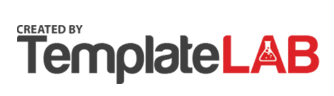 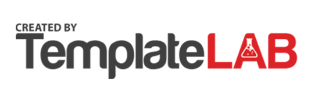